Figure 2. surface plasmon resonance (SPR) analysis of fH-Ile62 and fH-Val62 binding to C3b. (A) ...
Hum Mol Genet, Volume 18, Issue 18, 15 September 2009, Pages 3452–3461, https://doi.org/10.1093/hmg/ddp289
The content of this slide may be subject to copyright: please see the slide notes for details.
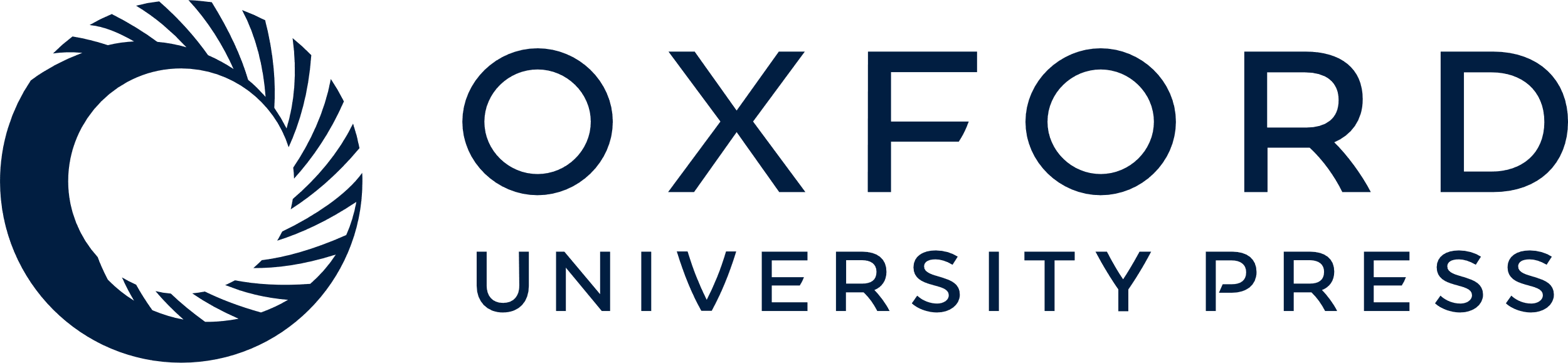 [Speaker Notes: Figure 2. surface plasmon resonance (SPR) analysis of fH-Ile62 and fH-Val62 binding to C3b. (A) Identical amounts of fH were immobilized onto a CM5 chip (fH-Ile62 1004RU immobilized; fH-Val62 1003RU immobilized). C3b (2.2 µm–8.6 nm; 1/2 serial dilution) was flowed across the fH-Ile62 or fH-Val62 surfaces in 10 mm HEPES pH 7.4, 100 mm NaCl, 0.005% surfactant P20. Data from a reference cell was subtracted to control for any bulk changes in refractive index. Sensorgrams resulting from fH-Ile62 are solid lines and fH-Val62 are dotted lines; identical concentrations are illustrated for the two variants. (B) Steady-state analysis of the data in these buffer conditions indicate the affinities for C3b are: KD fH-Ile62: 1.04 µm, KD fH-Val62: 1.33 µm. The standard errors (SE) in the fits are 0.14 µm for fH-Val62 and 0.12 µm for fH-Ile62.


Unless provided in the caption above, the following copyright applies to the content of this slide: © The Author 2009. Published by Oxford University Press. All rights reserved. For Permissions, please email: journals.permissions@oxfordjournals.org]